Disclaimer/s
We hope you find the information on our website and resources useful.
Animations
This resource has been designed with animations to make it as fun and engaging as possible. To view the content in the correct formatting, please view the PowerPoint in ‘slide show mode’. This takes you from desktop to presentation mode. If you view the slides out of ‘slide show mode’, you may find that some of the text and images overlap each other and/or are difficult to read. 
To enter slide show mode, go to the slide show menu tab and select either from beginning or from current slide.
You may wish to delete this slide before beginning the presentation.
Click on the picture that matches the sentence.
There is a spoon on the moon.
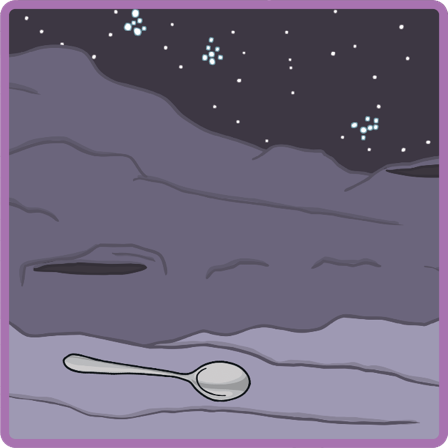 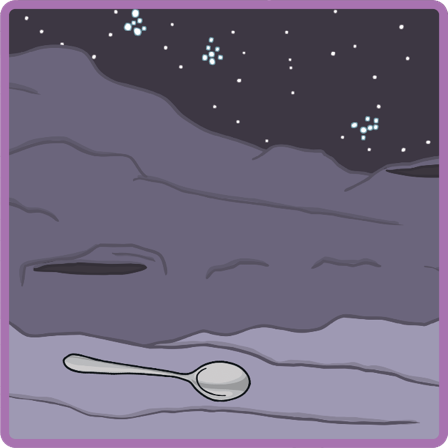 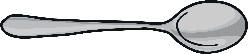 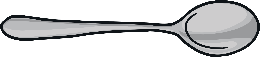 Try Again!
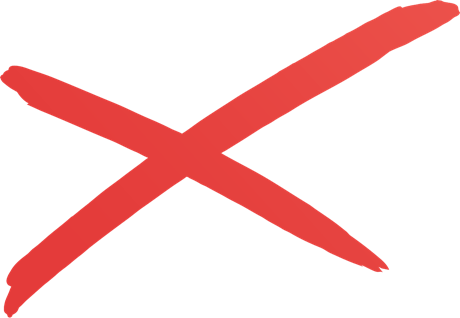 Well Done!
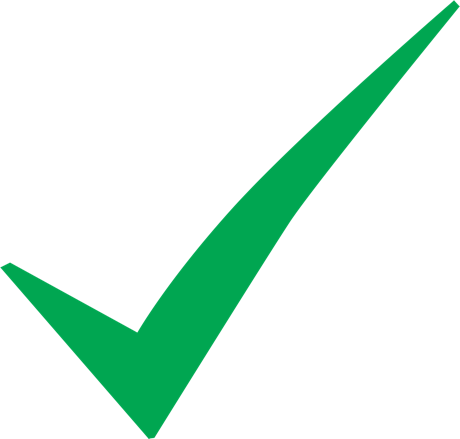 Click on the picture that matches the sentence.
There are dogs on logs.
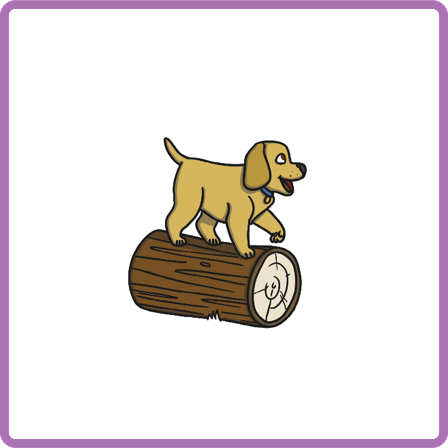 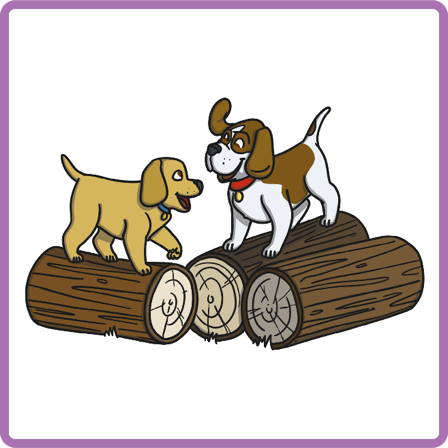 Try Again!
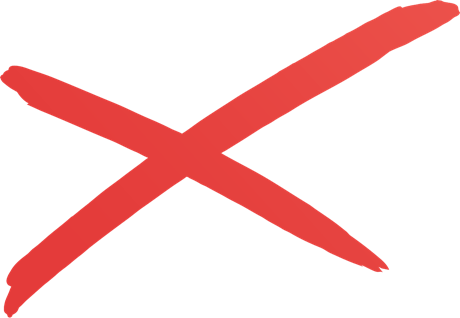 Well Done!
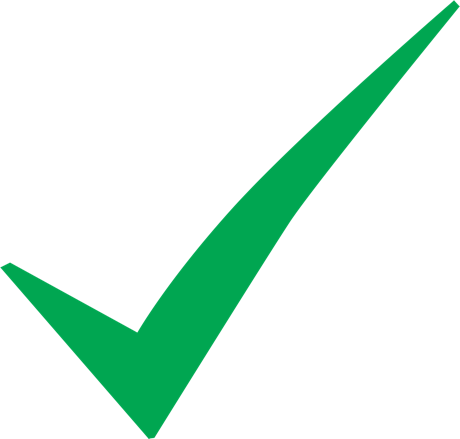 Click on the picture that matches the sentence.
There is a bow in the snow.
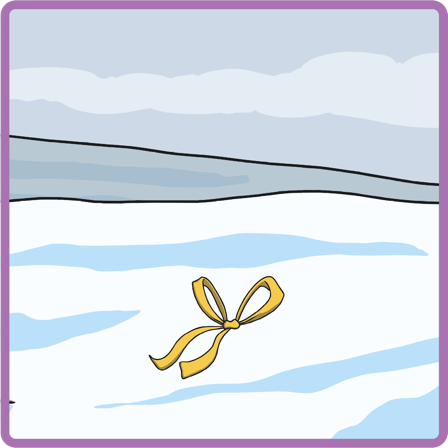 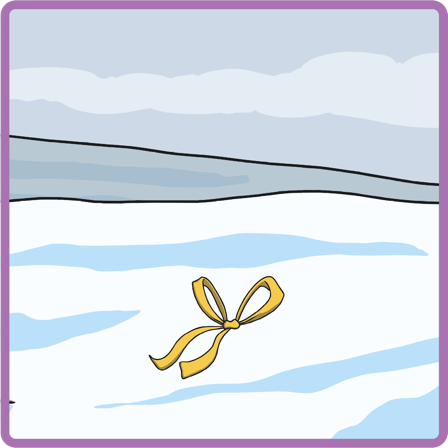 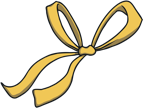 Try Again!
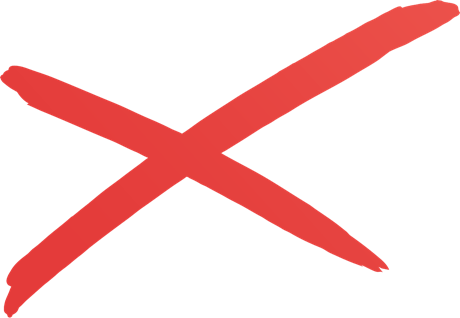 Well Done!
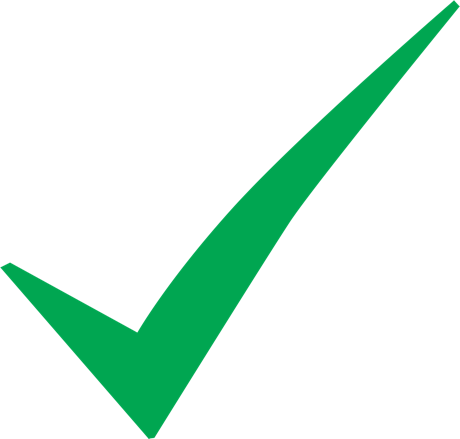 Click on the picture that matches the sentence.
There are cats in hats.
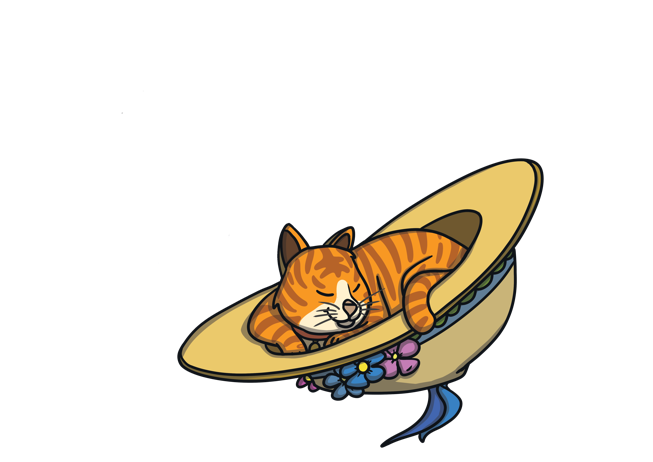 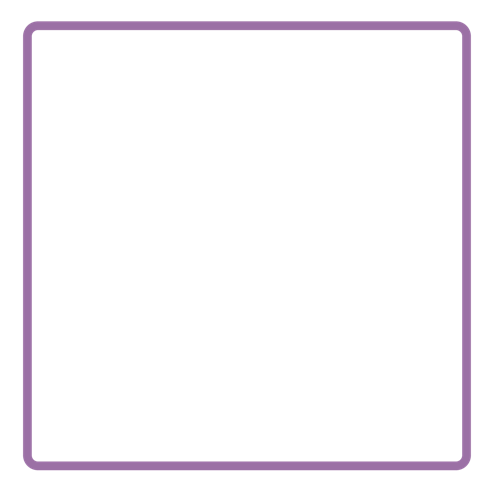 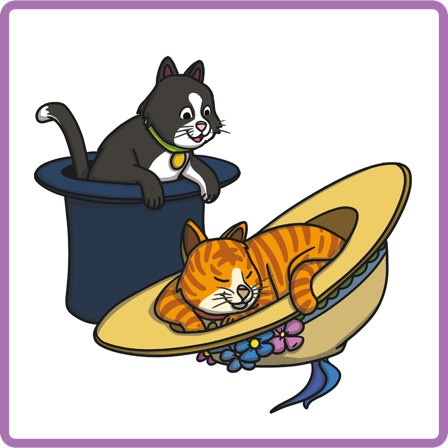 Try Again!
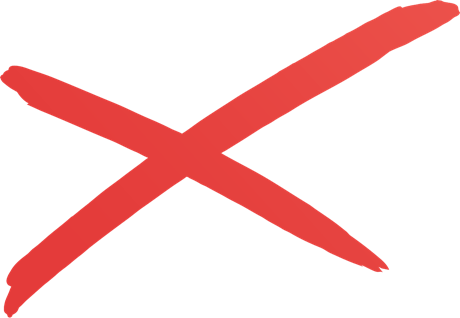 Well Done!
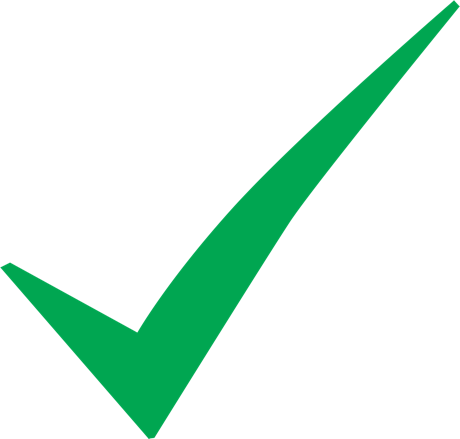 Click on the picture that matches the sentence.
There are stars on cars.
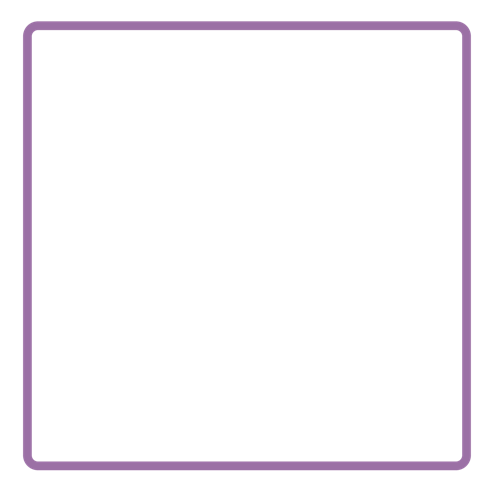 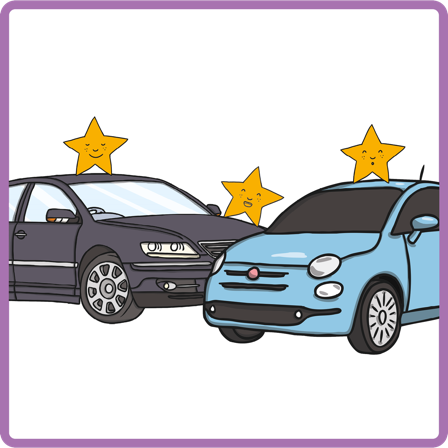 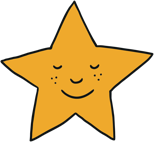 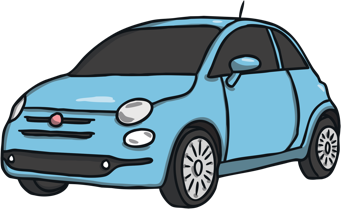 Try Again!
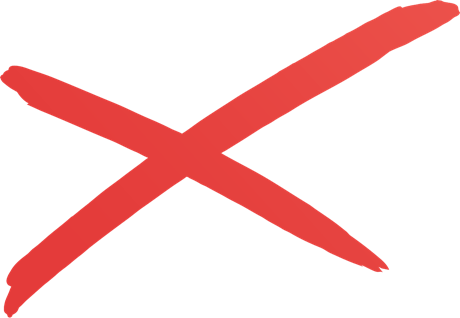 Well Done!
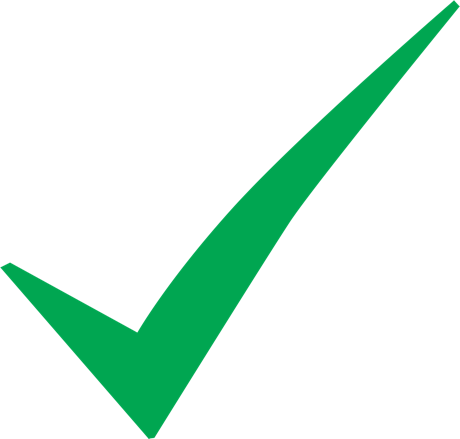 Click on the picture that matches the sentence.
There is a flower in the shower.
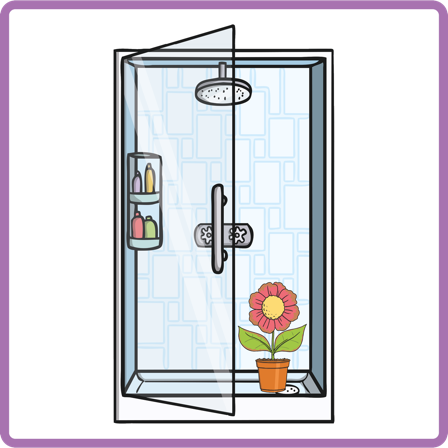 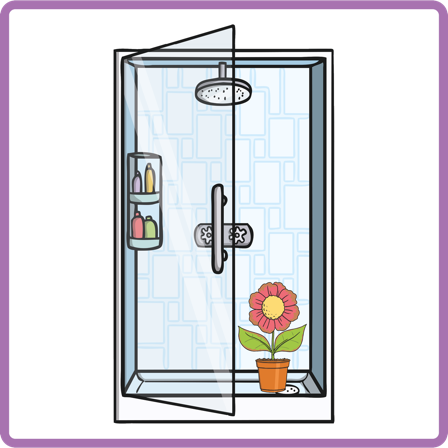 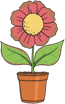 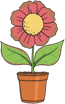 Try Again!
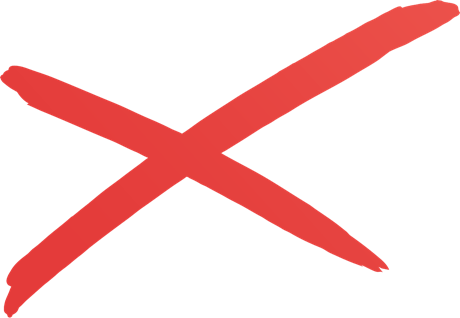 Well Done!
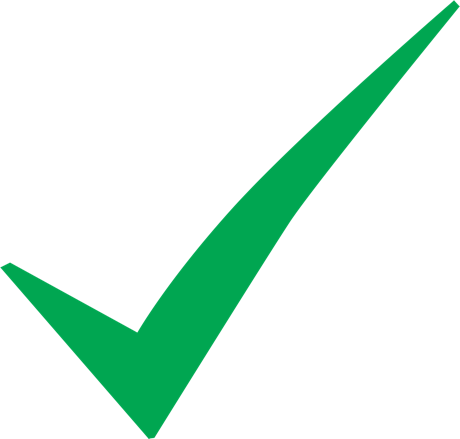 Click on the picture that matches the sentence.
There are foxes in boxes.
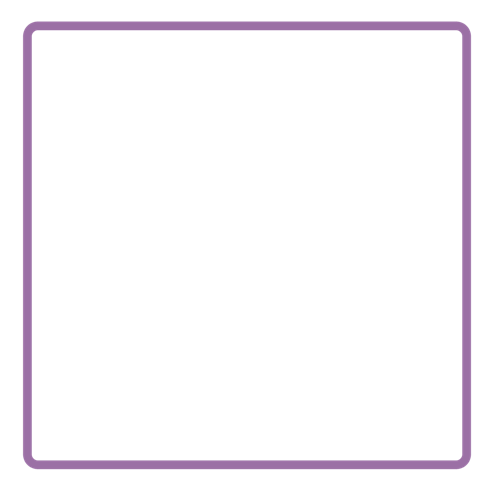 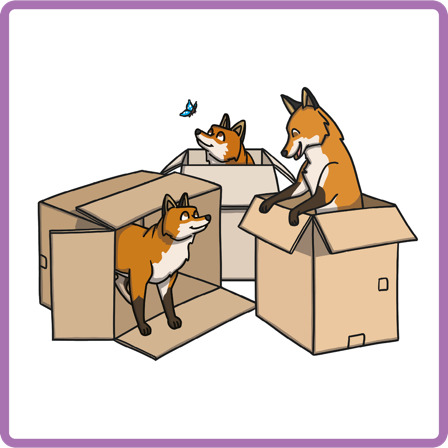 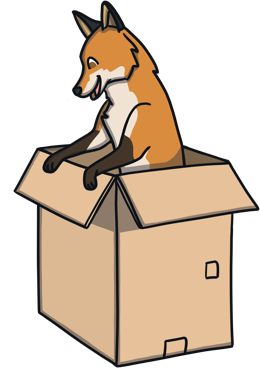 Try Again!
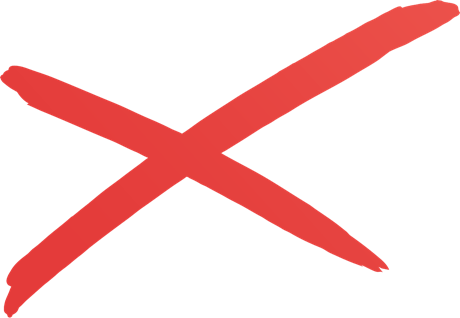 Well Done!
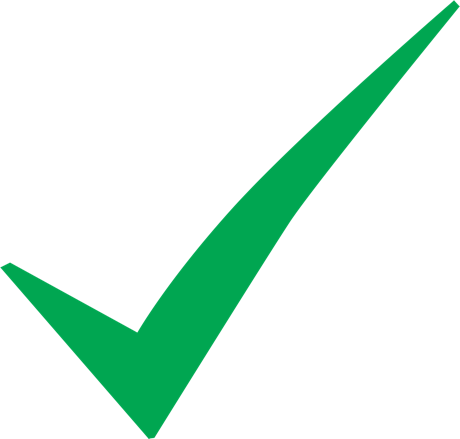 Click on the picture that matches the sentence.
There are bears on chairs.
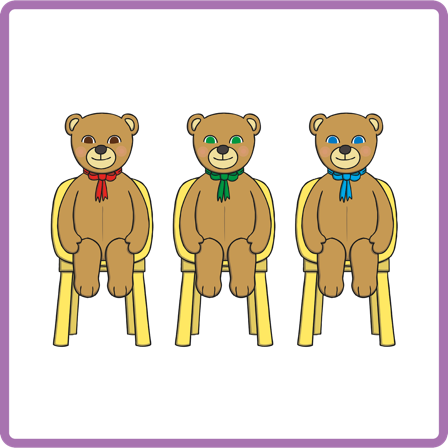 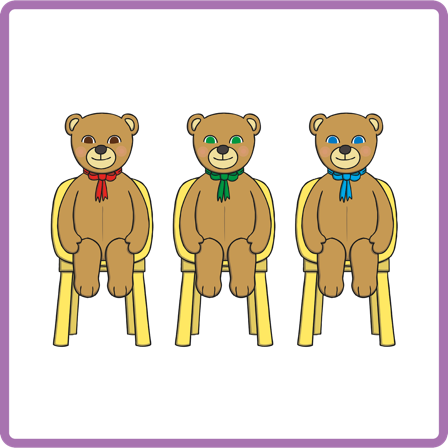 Try Again!
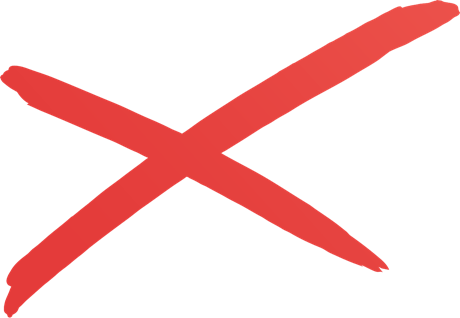 Well Done!
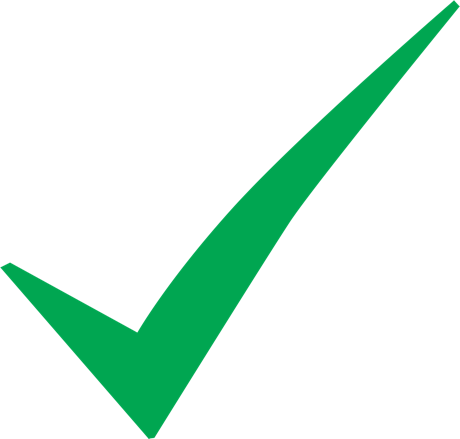 Click on the picture that matches the sentence.
There is a train in the rain.
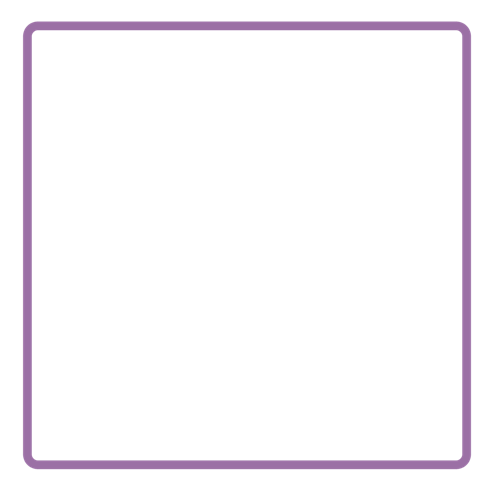 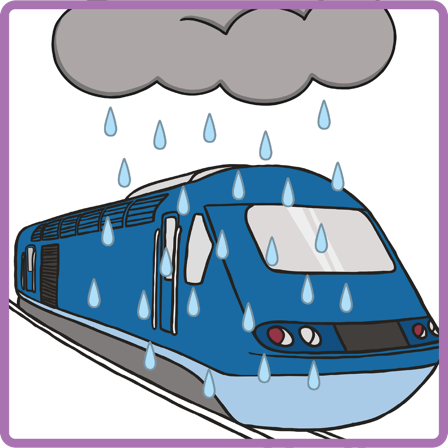 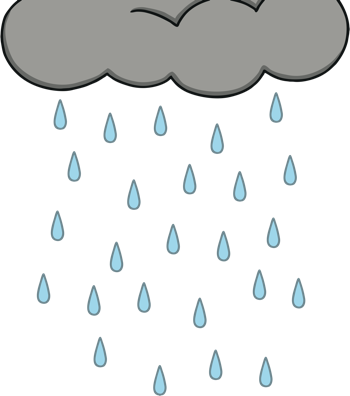 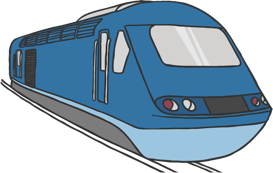 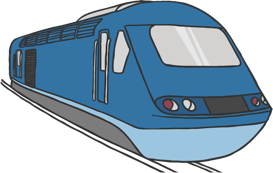 Try Again!
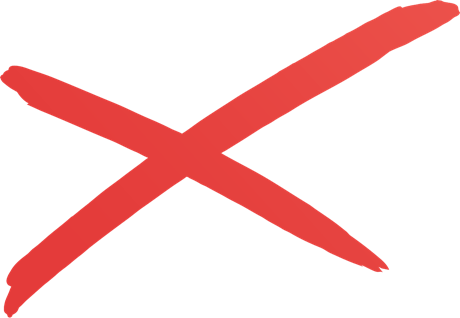 Well Done!
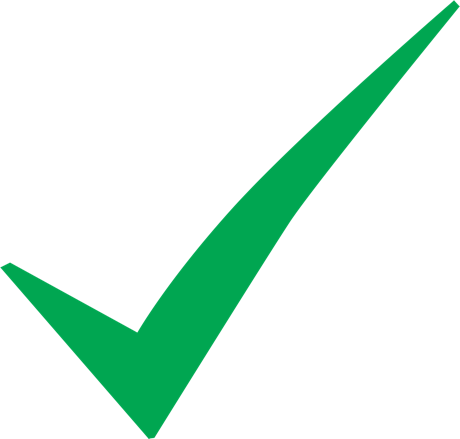 Click on the picture that matches the sentence.
There is a bug on the rug.
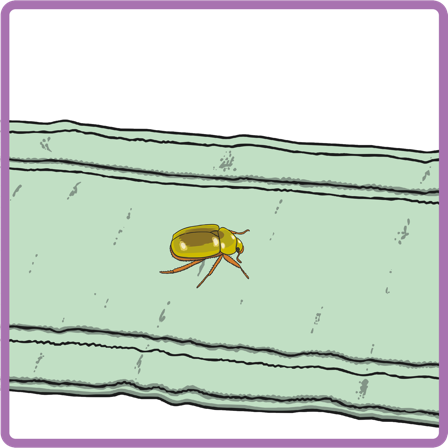 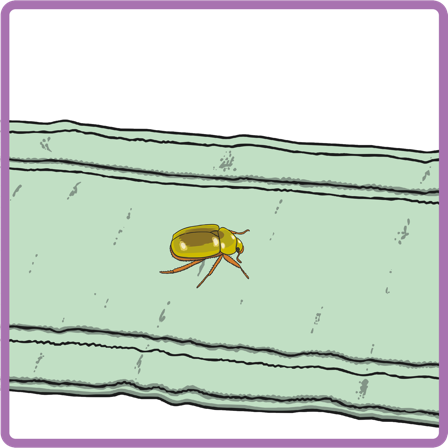 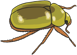 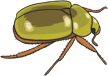 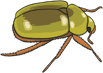 Try Again!
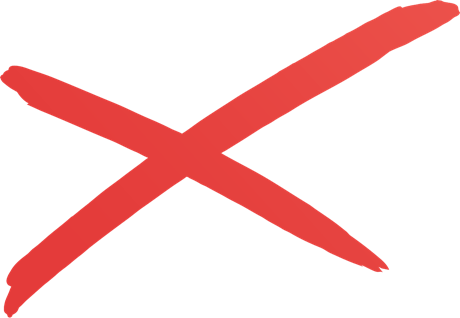 Well Done!
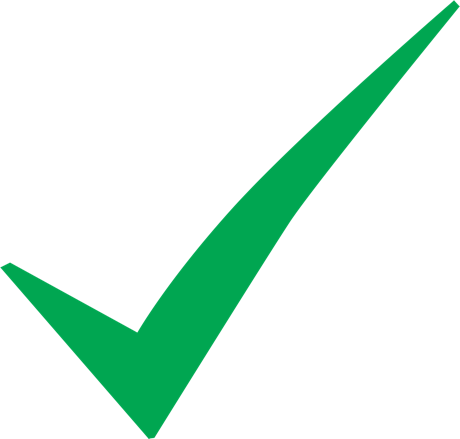 Click on the picture that matches the sentence.
There are frogs on dogs.
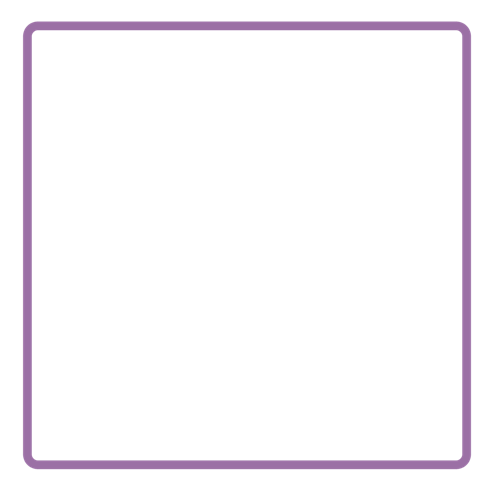 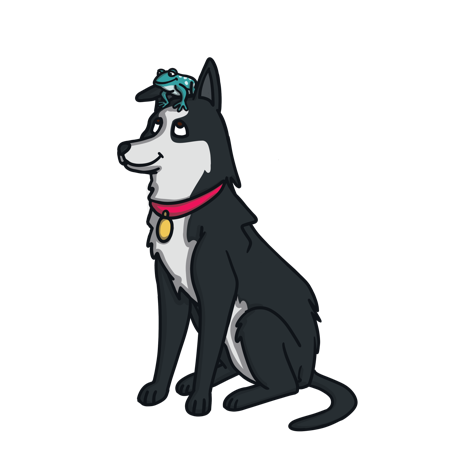 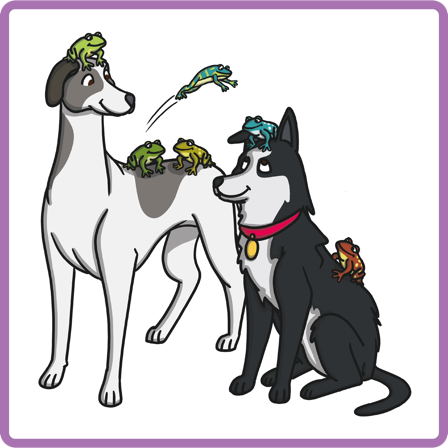 Try Again!
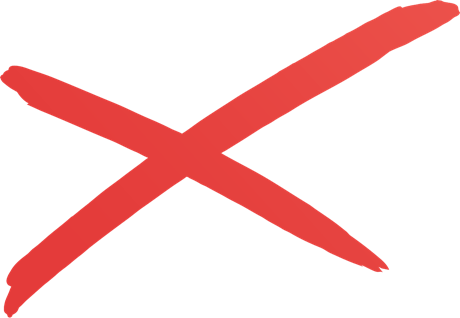 Well Done!
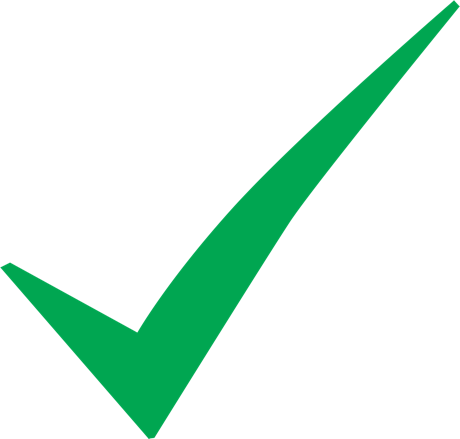 Click on the picture that matches the sentence.
There is a mouse on the house.
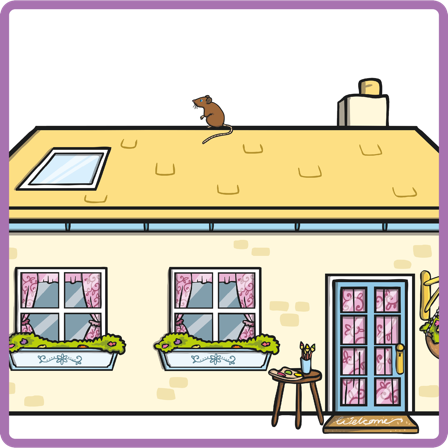 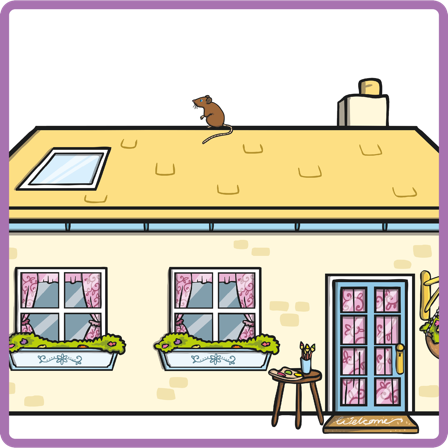 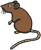 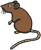 Try Again!
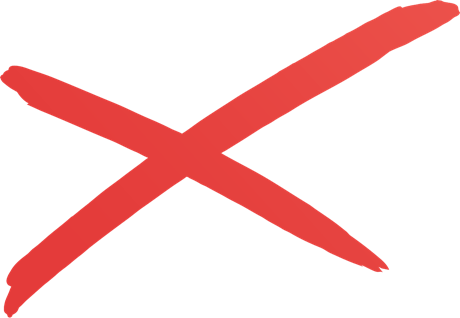 Well Done!
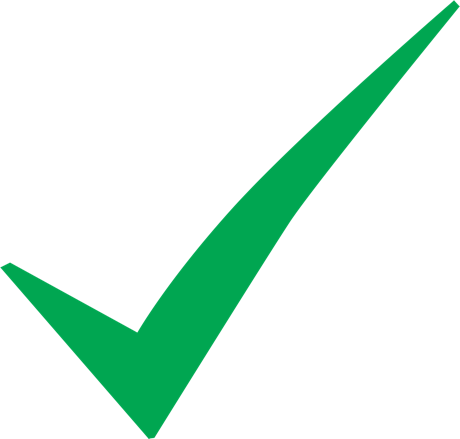